5. SQL基礎：SELECT文による効率的なデータ検索と操作の基本
URL: https://www.kkaneko.jp/de/ds/index.html
金子邦彦
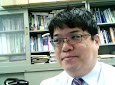 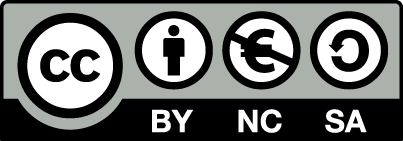 1
アドバイス
アクティブな学習を実践しよう
SQLを学ぶ際に、プログラムを変更した結果を実際に見ることも心がけましょう。実際のデータベース操作を通じて学習を深めます。

簡単なスタートから
初めはシンプルなものからスタートしましょう。反復練習しましょう。

ステップ・バイ・ステップで応用に進む
SQLスキルを向上させるために、少しずつ難易度を上げ、今まで自分ができなかったことにもチャレンジしましょう。
2
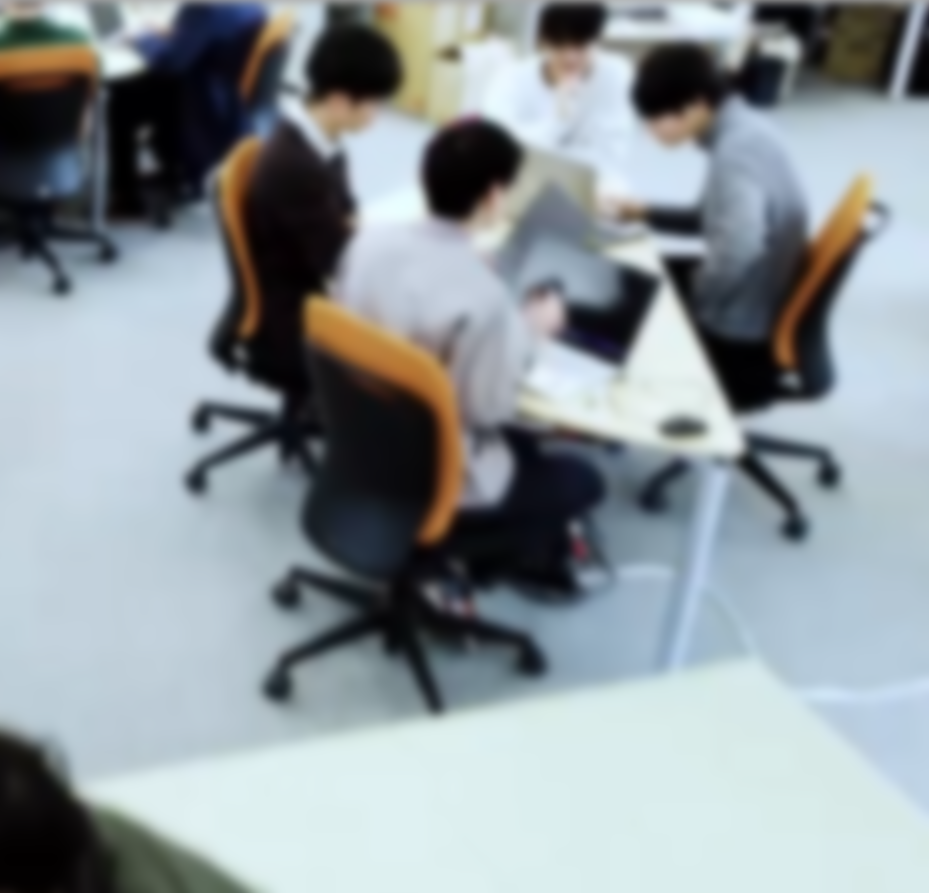 アウトライン
イントロダクション
SELECT, FROM, WHERE の役割
WHERE による選択、IN
重複の排除、集約
演習
3
SQLFiddle のサイトにアクセス
Webブラウザを使用

ウェブブラウザを開く
アドレスバーにSQLFiddleのURLを入力
http://sqlfiddle.com/ 
3.   MySQL を選ぶ

URLが分からないときは、Googleなどの検索エンジンを利用。「SQLFiddle」と検索し、表示された結果からSQLFiddleのウェブサイトをクリック。
4
SQLFiddle でのデータベース管理システムの選択
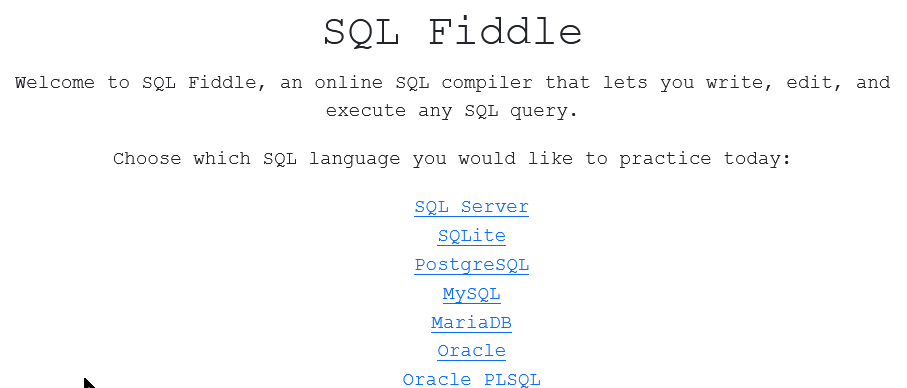 データベース管理システムの選択
（この授業では MySQL を使用）
5
SQLFiddle の画面
上のパネル: SQLの入力（複数可能）
・テーブル定義 CREATE TABLE 
・データの追加 INSERT INTO
・SQL問い合わせ。SELECT, FROM, WHERE など
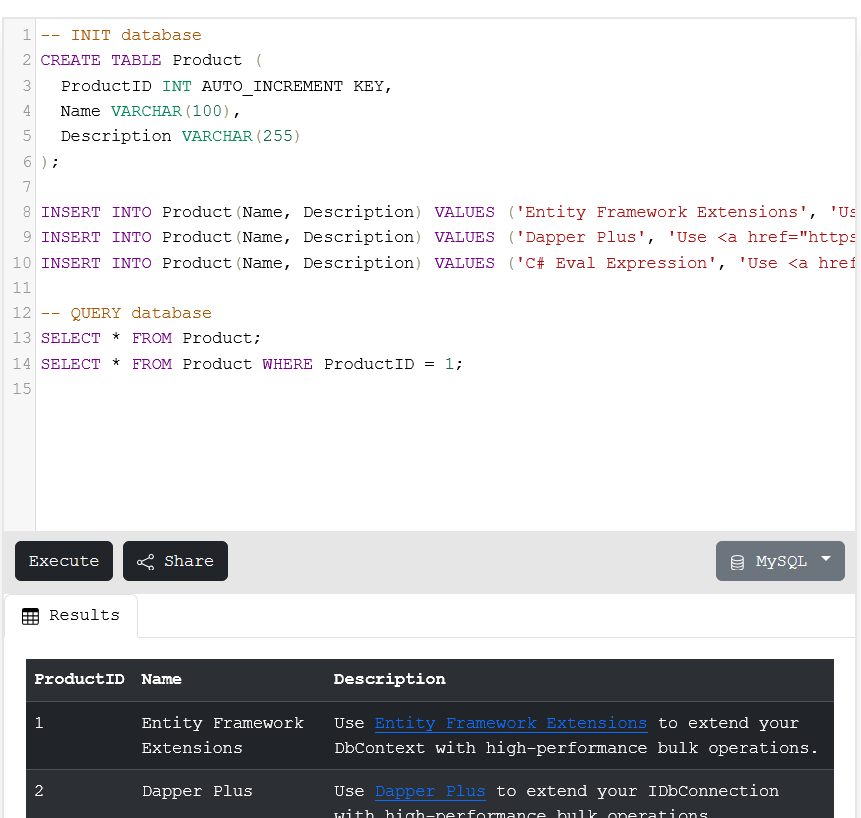 実行ボタン
結果ウィンドウ
6
5-1. イントロダクション
7
リレーショナルデータベースの仕組み
データをテーブルと呼ばれる表形式で保存
テーブル間は関連で結ばれる
複雑な構造を持ったデータを効率的に管理することを可能
商品
関連
購入
8
リレーショナルデータベースの重要性
データの整合性：リレーショナルデータベースは，データの整合性を保持するための機能を有する．これにより，誤ったデータや矛盾したデータが保存されるのを防ぐことができる．
柔軟な問い合わせ（クエリ）能力：リレーショナルデータベースのSQL（Structured Query Language）（データベース操作言語）の使用により，複雑な検索やデータの抽出が可能になる．
トランザクション機能：一連の操作全体を一つの単位として取り扱うことができる機能．これにより，データの一貫性と信頼性が向上する．
セキュリティ：アクセス権限の設定などにより，セキュリティを確保する．
データの安全な保管，効率的なデータ検索・操作，ビジネスや研究の意思決定をサポート．
9
SQL 理解のための前提知識
〇 テーブル
データをテーブルと呼ばれる表形式で保存




〇 問い合わせ（クエリ）
問い合わせ（クエリ）は、データベースから必要なデータを検索、加工するための指令
SELECT, FROM, WHERE など、多様なコマンドが存在。
結合、集計、ソート、副問い合わせなど、高度な操作も可能
10
SQL によるテーブル定義
テーブル名：記録
属性名：名前、得点、居室
属性のデータ型：テキスト、数値、テキスト
データの整合性を保つための制約：なし
CREATE TABLE 記録 (
    名前 TEXT,
    得点 INTEGER,
    居室 TEXT);
11
データ追加のSQL
記録
INSERT INTO 記録 VALUES('徳川家康', 85, '1階');
INSERT INTO 記録 VALUES('源義経', 78, '2階');
INSERT INTO 記録 VALUES('西郷隆盛', 90, '3階');
INSERT INTO 記録 VALUES('豊臣秀吉', 82, '1階');
INSERT INTO 記録 VALUES('織田信長', 75, '2階');
12
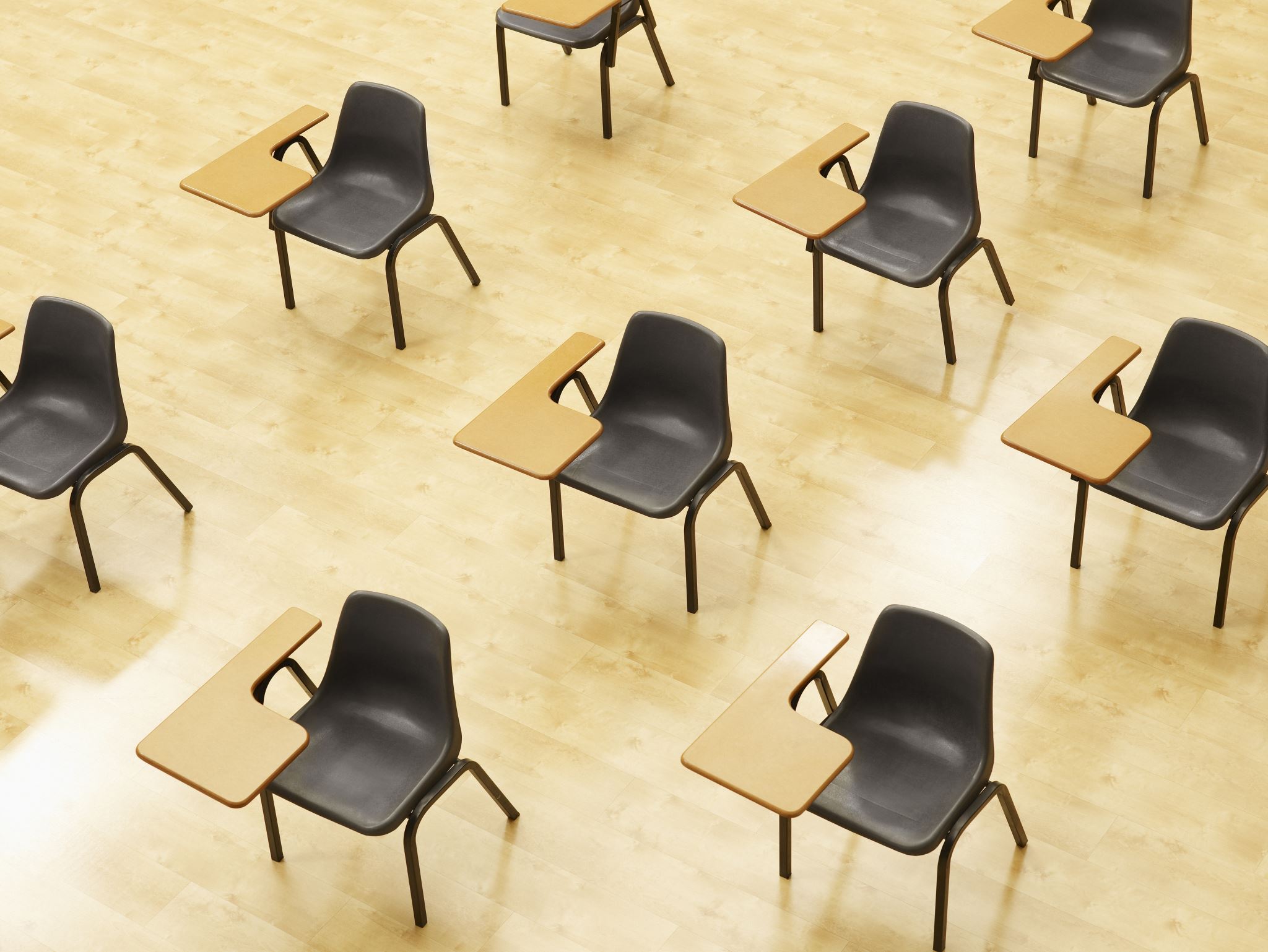 演習１．テーブル定義とデータの追加
【トピックス】
SQL によるテーブル定義
SQL によるデータの追加
問い合わせ（クエリ）による確認
13
Webブラウザを使用
① アドレスバーにSQLFiddleのURLを入力
http://sqlfiddle.com/
 
② 「MySQL」を選択
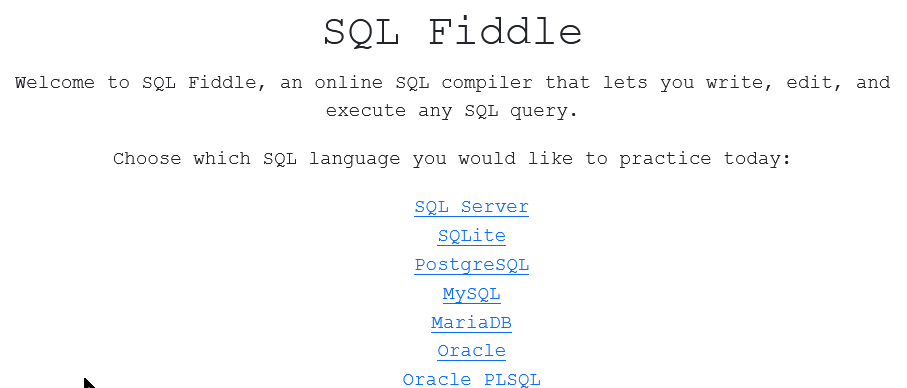 14
③ 上のパネルに、テーブル定義とデータの追加と問い合わせを行う SQL を入れる。（SQLFiddleで、最初に出てくるSQLは不要なので消す）。
create table 記録 (
  名前 text, 
  得点 integer, 
  居室 text
);
insert into 記録 values ('徳川家康', 85, '1階');
insert into 記録 values ('源義経', 79, '2階');
insert into 記録 values ('西郷隆盛', 90, '3階');
insert into 記録 values ('豊臣秀吉', 82, '1階');
insert into 記録 values ('織田信長', 75, '2階');
select * from 記録;
15
④ 「Execute」をクリック
SQL 文が実行され、結果が表示される。
⑤ 下のパネルで、結果を確認。
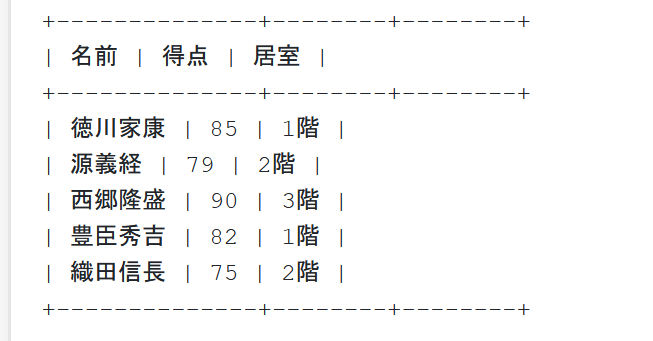 16
あとで使用するのでブラウザを閉じないこと
次の SQL を試してみる。
select 名前 from 記録;
select 得点 from 記録;

結果
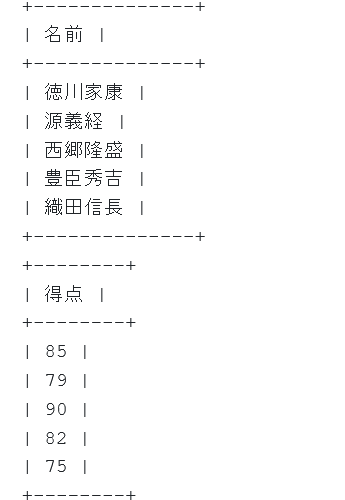 あとで使用するのでブラウザを閉じないこと
17
5-2. SELECT、FROM、WHERE の役割
18
最初に全体像を把握する学習のメリット
広範な理解：SQLの多様な機能と用途を早期に理解できます。
学習意欲の向上：多くの機能を初めて体験することで、何ができるのかを知り、興味が湧きます。
効率的な学習：全体像を先に知ることで、後の学習がスムーズに進みます。

注意点
自分のペースで：最初の授業ですべてをマスターする必要はありません。
基礎の確立：次回以降で基本的な部分をしっかり学び、その後で応用に進みます。
19
SQL 問い合わせの全体像①
select: データの検索・加工や射影
	例：SELECT * FROM employees
from: 問い合わせ対象テーブルの指定
	例：FROM employees
where: 条件に一致する行を選択
	例：WHERE age > 30   
join, on: 結合、結合条件
	例：JOIN B ON A.b_id = B.id
insert into: 新しい行の追加（挿入）
update, set: 条件に一致する行を更新
delete from: 条件に一致する行を削除
20
SQL 問い合わせの全体像②
distinct: 重複行の除去
	例：SELECT DISTINCT age FROM employees
count: 行数のカウント
	例：SELECT COUNT(*) FROM employees
avg, max, min, sum: 平均、最大、最小、合計の計算
	例：AVG(salary), MAX(salary)
group by: 属性でグループ化
	例：GROUP BY department_id
order by: 並べ替え（ソート）
	例：ORDER BY age
副問い合わせ: SQL文の中に別のSQL文を埋め込む。
	例：WHERE salary > (SELECT AVG(salary) FROM employees)
21
SELECT, FROM, WHERE を学ぶことのメリット
テーブルによるデータ管理
リレーショナルデータベースのテーブルによるデータ管理についての理解が深まる。
SQLの柔軟性
条件を指定してテーブルからデータを取得する多彩な方法を学ぶ。
SQL によるデータアクセス
テーブルから必要なデータを取得するスキルを習得。
22
5-3. WHERE による選択、INの役割
23
WHERE による選択
問い合わせ（クエリ）では、条件を指定することにより、データの行単位での選択を行う

WHERE 得点 > 80
　「得点が80より大きい」行を選択

WHERE 得点 BETWEEN 80 AND 85　「得点が80以上かつ85以下」の範囲にある行を選択

WHERE 居室 IN ('1階', '2階');
　「居室が'1階'または'2階'」のいずれかに一致する行を選択
24
IN の役割
複数の値と比較．
そのうち１つの値でも一致するものを結果とする
「居室が'1階'または'2階'」のいずれかに一致する行を選択
SELECT *
FROM 記録
WHERE 居室 IN ('1階', '2階');
半角丸かっこ
で囲む
半角丸かっこ
で囲む
半角の
カンマ
25
5-4. 重複行の除去、集約
26
DISTINCT は重複行の除去
SELECT 居室 FROM 記録;
SELECT DISTINCT 居室 FROM 記録
結果
結果
27
集約
AVG, MAX, MIN, SUM: 平均、最大、最小、合計
COUNT: 行数
SELECT AVG(得点) FROM 記録;
	82

SELECT MAX(得点) FROM 記録;
	90

SELECT MIN(得点) FROM 記録;
	75

SELECT SUM(得点) FROM 記録;
	410
記録
28
29
5-5. 演習
30
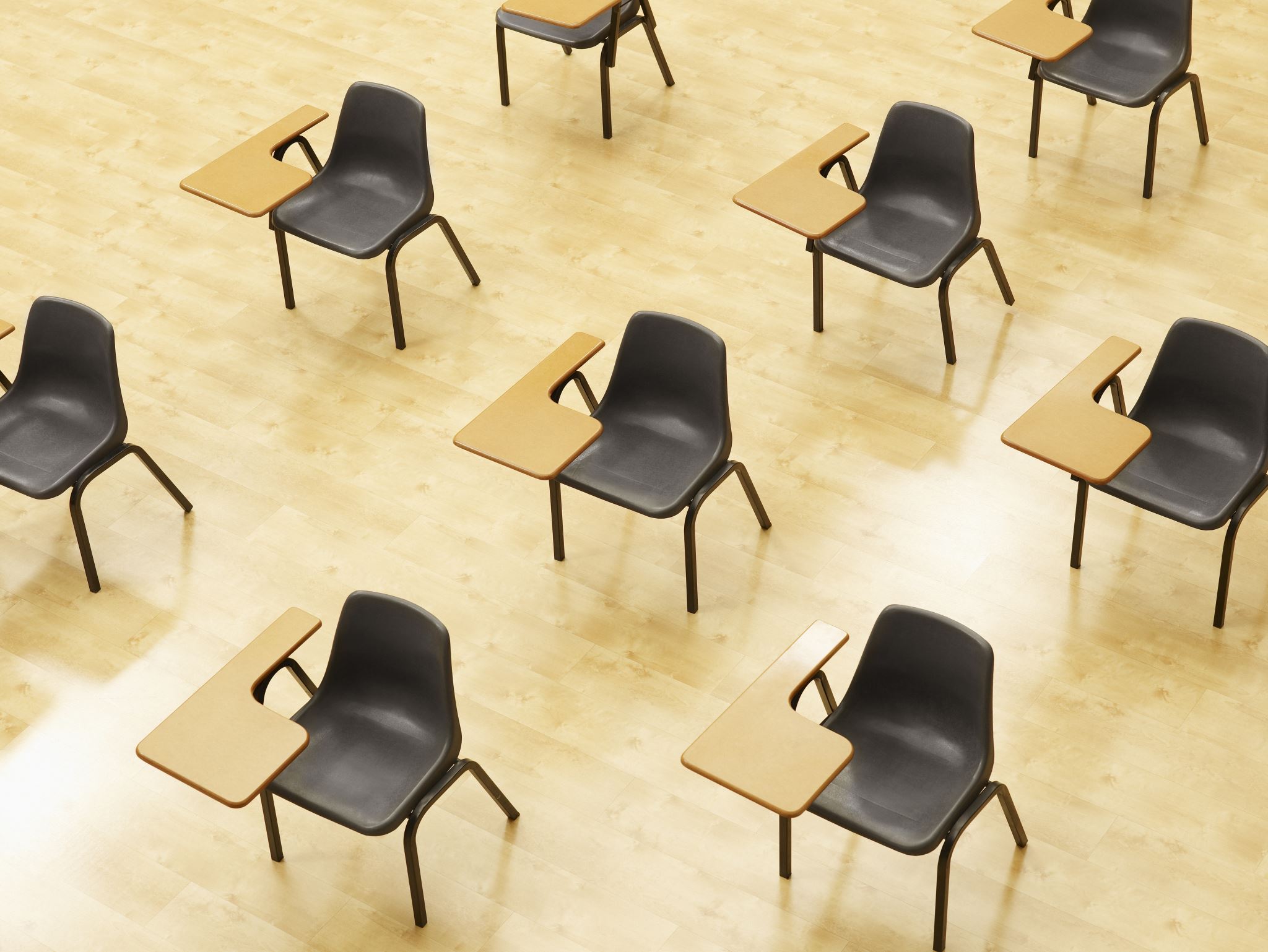 演習２．SQL による問い合わせ（クエリ）
【トピックス】
選択
DISTINCT による重複行除去
パターンマッチング
IN を用いた条件指定
31
① 上のパネルに、テーブル定義とデータの追加と問い合わせを行う SQL を入れ実行。（以前の SQL は不要なので消す）
create table 記録 (
  名前 text, 
  得点 integer, 
  居室 text
);
insert into 記録 values ('徳川家康', 85, '1階');
insert into 記録 values ('源義経', 79, '2階');
insert into 記録 values ('西郷隆盛', 90, '3階');
insert into 記録 values ('豊臣秀吉', 82, '1階');
insert into 記録 values ('織田信長', 75, '2階');
select 居室 from 記録;
select distinct 居室 from 記録;
②「Execute」をクリック
③ 下のパネルで、結果を確認。
32
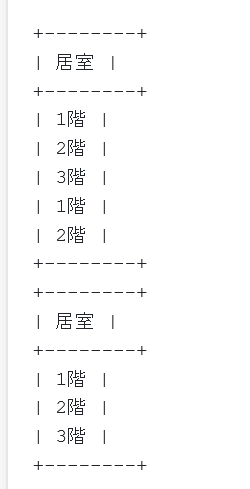 33
④ 上のパネルに、問い合わせ（クエリ）を行う SQL を入れる。 （下に追加）
select 名前, 得点 from 記録 where 得点 > 80;
select 名前, 得点 from 記録 where 得点 between 80 and 85;
⑤「Execute」をクリック
⑥ 下のパネルで、結果を確認。
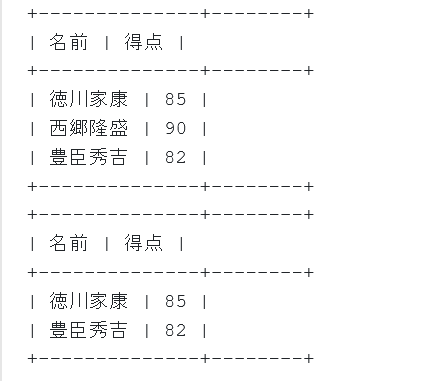 34
⑦ 上のパネルに、問い合わせ（クエリ）を行う SQL を入れる。 （下に追加）
select avg(得点) from 記録;
⑧「Execute」をクリック
⑨ 下のパネルで、結果を確認。
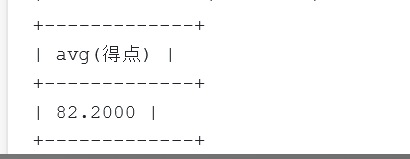 35
⑩ 上のパネルに、問い合わせ（クエリ）を行う SQL を入れる。（下に追加）
select * from 記録 where 居室 in ('1階', '2階');
⑪「Execute」をクリック
⑫ 下のパネルで、結果を確認。
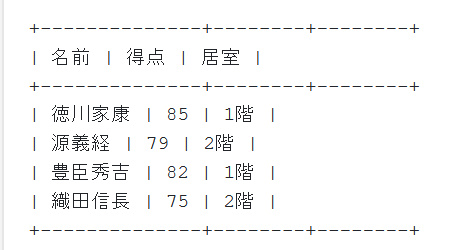 36
余裕がある人向けの演習
テーブル「記録」を使用してください
後ろのページに解答例を載せているので活用してください
SQLFiddle などを利用し、実際に実行してみると、理解が進み効果的です。
37
追加演習１．得点が80以上の人物を選択する

目的: WHERE句を使用して特定の条件を満たす行を選択する方法を学ぶ
得点が80以上のすべての人物を選択してください。
ヒント: WHERE句を使用して得点の条件を指定
38
追加演習２．1階に住む人物の名前を重複なく選択する

目的: DISTINCTを使用して重複する値を排除する方法を学ぶ。

1階に住む人物の名前を選択してください。そのとき、重複なく表示するようにしてください。
ヒント: DISTINCTとWHERE句を組み合わせて使用
39
追加演習３．得点が70から90の範囲内の人物の名前と居室を選択

目的: BETWEENを使用して、特定の範囲内のデータを選択する方法を学ぶ。

BETWEEN を用いて、得点が70から90の範囲内のすべての人物の名前と居室を選択してください。得点が 70, 90 の人も含めてください。
ヒント: BETWEEN を使用して得点の範囲を指定
40
追加演習４．'織田'で始まる名前の人を選択

目的: LIKEを使用して特定のパターンに一致する行を選択する方法を学ぶ。

'織田'で始まる名前の人をすべて選択してください。
ヒント: LIKEとワイルドカード%を使用してパターンマッチングを行います。
41
追加演習５．得点の最大値を得る

目的: MAX を使用して「得点」の列の最大値を得る方法を学ぶ

得点の最大値を得てください
ヒント: SELECT MAX(得点) のように書くことで、得点の最大値を得ることができます。
42
追加演習１　解答例: SELECT * FROM 記録 WHERE 得点 >= 80;
追加演習２　解答例: SELECT DISTINCT 名前 FROM 記録 WHERE 居室 = '1階';
追加演習３　解答例: SELECT 名前, 居室 FROM 記録 WHERE 得点 BETWEEN 70 AND 90; 
追加演習４　解答例：SELECT * FROM 記録 WHERE 名前 LIKE '織田%';
追加演習５　解答例：SELECT MAX(*) FROM;
43
全体まとめ ①
SQL理解の前提知識
テーブル: データを表形式で保存する構造。
問い合わせ（クエリ）: データベースからデータを検索・加工するための指令。SELECT、FROM、WHEREなどのコマンドが存在し、高度な操作も可能。

SQLの select, from, where
select
問い合わせ（クエリ）のための基本的な命令。
取得したいデータの指定
from
データ取得の対象となるテーブルを指定
where
特定の条件を満たす行の選択
44
全体まとめ ②
WHERE による選択
問い合わせ（クエリ）では、条件を指定してデータの行単位で選択。
WHERE 得点 > 80  得点が80より大きい行を選択。
WHERE 得点 BETWEEN 80 AND 85  得点が80以上かつ85以下の行を選択。
WHERE 居室 LIKE '%階';  居室が'階'で終わる行を選択。ワイルドカード（%）は任意の文字列を表す。
WHERE 居室 IN ('1階', '2階')  居室が'1階'または'2階'に一致する行を選択。
45
全体まとめ ③
DISTINCTは重複行の除去
SELECT 居室 FROM 記録
SELECT DISTINCT 居室 FROM 記録

集約
AVG, MAX, MIN, SUM: 平均、最大、最小、合計。
SELECT AVG(得点) FROM 記録;
SELECT MAX(得点) FROM 記録;
SELECT MIN(得点) FROM 記録;
SELECT SUM(得点) FROM 記録;
46
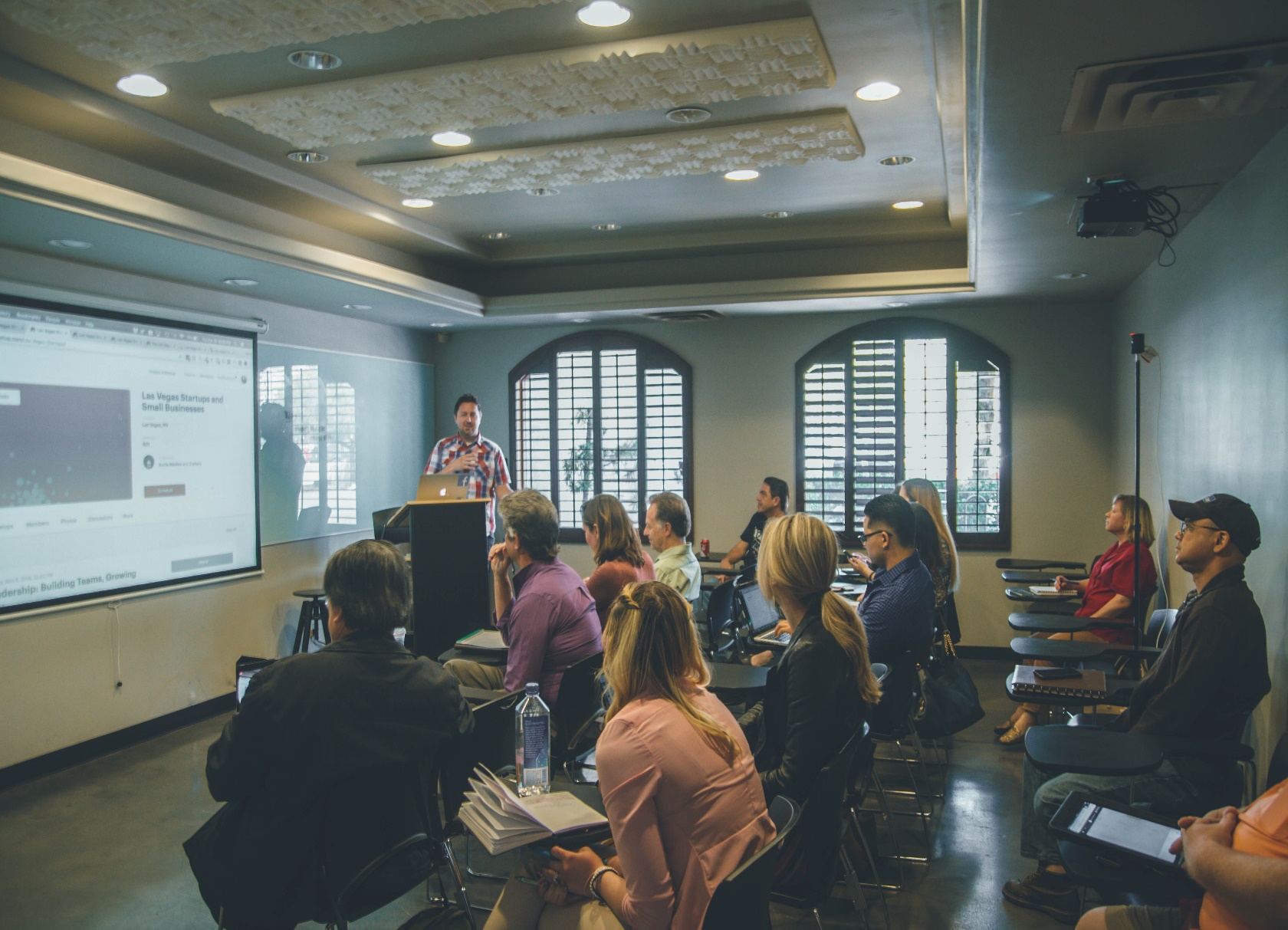 テーブルによるデータ管理の理解
SELECT、FROM、WHEREを学ぶことで、リレーショナルデータベース内のテーブルにデータをどのように管理するかについて深い理解が得られます。

② SQLの柔軟性の理解
SQLは柔軟な言語です。SQL の柔軟性を学ぶことで、必要なデータを効率的に取得できるスキルを習得できます。

③ SQLによるデータアクセスのスキル向上
SELECT、FROM、WHEREを理解し、正確に使用できるようになることで、データベースから必要なデータを取得するスキルが向上します。これはデータ分析、レポート作成、ビジネスの意思決定において有用です。
47